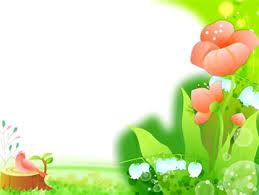 Семейный калейдоскоп
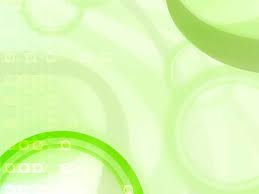 .
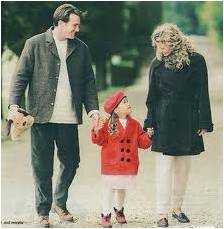 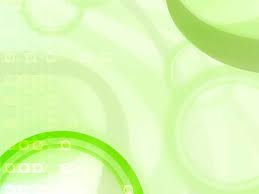 .
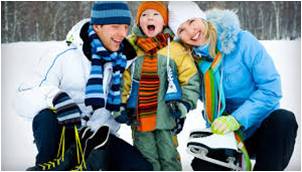 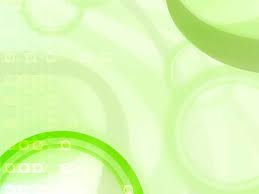 .
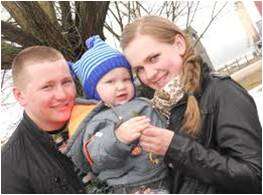 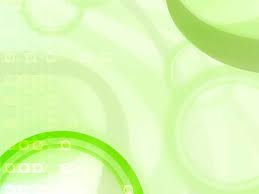 .
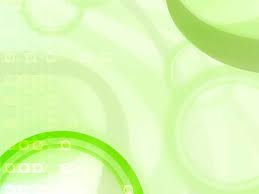 .
Семья Корнаковых
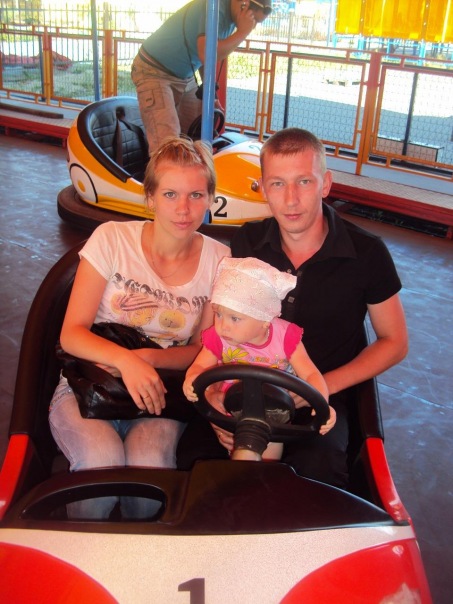 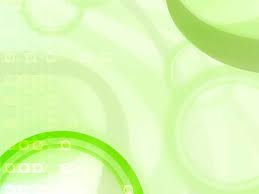 .
Семья Арефиных
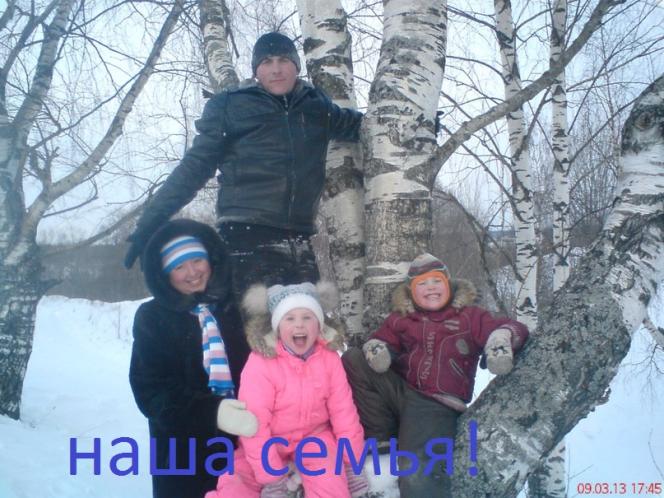 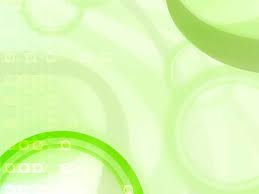 .
Семья Николаевых
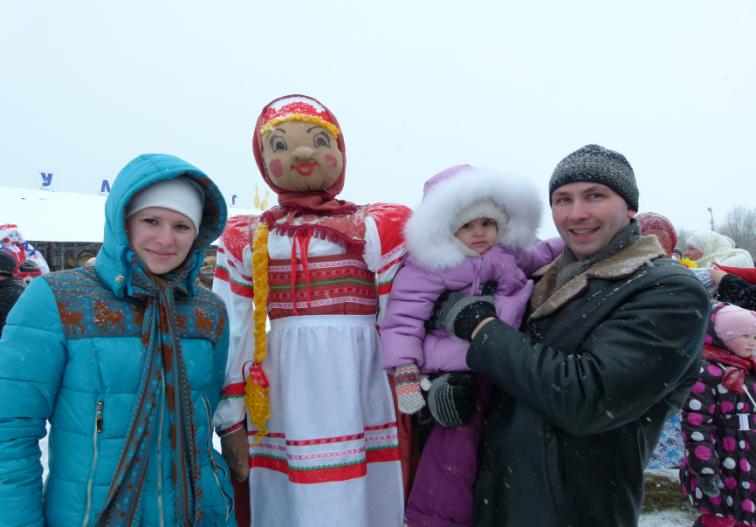 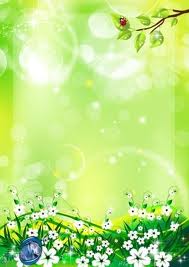 Визитная карточка
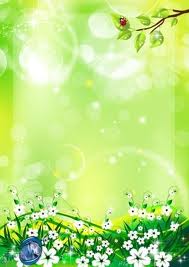 Визитная карточка семьи Корнаковых
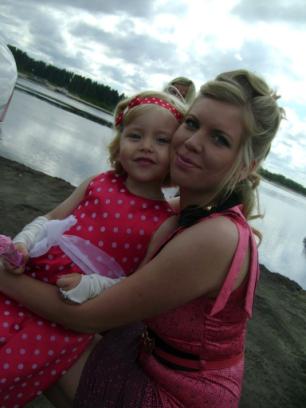 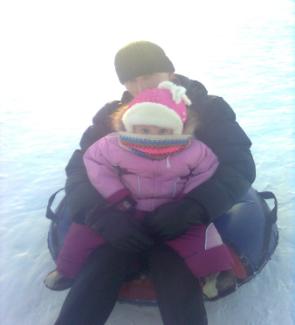 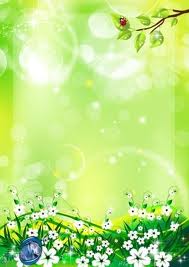 Визитная карточка семьи Арефиных
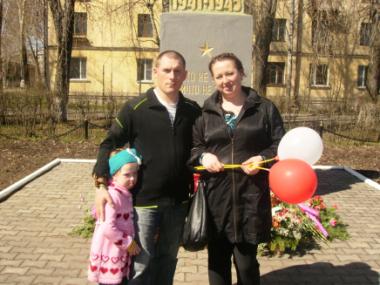 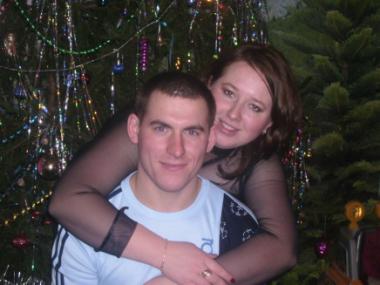 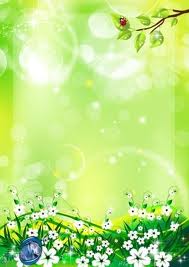 Визитная карточка семьи Николаевых
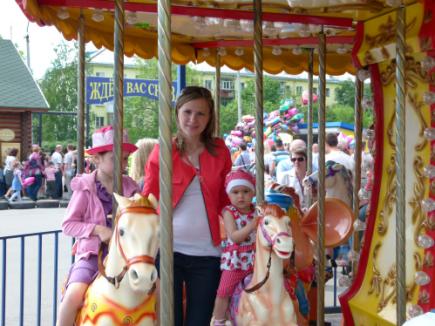 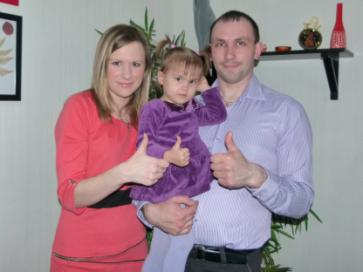 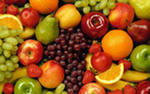 Фруктовая фантазия
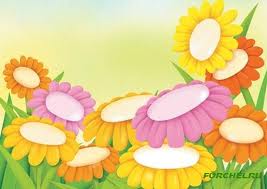 Домашнее задание.
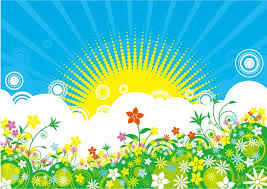 Пускай процветает семья, Пусть верность, добро и любовь Ведут вас по жизни, друзья, Счастливыми делая вновь!